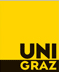 Ольга Соколова
Olga Sokolova 
Московcкий государственный педагогический университет
Moscow Pedagogical State University
faustus3000@gmail.com
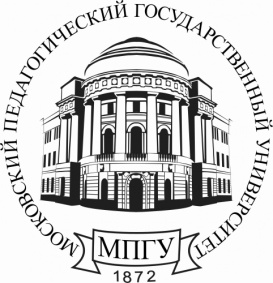 Взаимодействие авангардного поэтического, рекламного и PR-дискурсов Interaction of poetic avant-garde, advertising and PR-discoursesNeue slawistische Horizonte: Studenten-Forschungsprojekt1. Workshop Wort – Text – Stil Graz, 06. Juni 2013 Institut für Slawistik der Karl-Franzens-Universität Graz
Содержание
Выдвижение гипотезы
 К определению понятий „дискурс“ и „контекстуальная модель дискурса“ 
 Контекстуальная модель авангардного и рекламного и PR-дискурсов
 Взаимодействие 
1) историческое
2) современное: двустороннее влияние
2
Гипотезы
1) Данные дискурсы имеют типологическое сходство и находятся в тесном взаимодействии друг с другом.
3
2) Это влияние имеет двусторонний характер: 
 исторически авангардный поэтический дискурс влиял на рекламный и PR-дискурсы,
 сегодня происходит обратное влияние со стороны рекламного и PR-дискурсов.
4
Типологическое сходство
Дискурс представляет взаимодействие текста, коммуникативного события и контекста или „контекстуальной модели“, т. е. ментальной интерпретации коммуникативного события и социальной ситуации (van Dijk 2001: 17-18).
5
Адекватная интерпретация сообщения предполагает знание не только грамматики и дискурсивных правил, но и осознание контекстуальных моделей (ролей участников, их интенций, глобальных и локальных целей и т. д.).
6
Контекстуальная модель авангардного, рекламного и PR-дискурсов
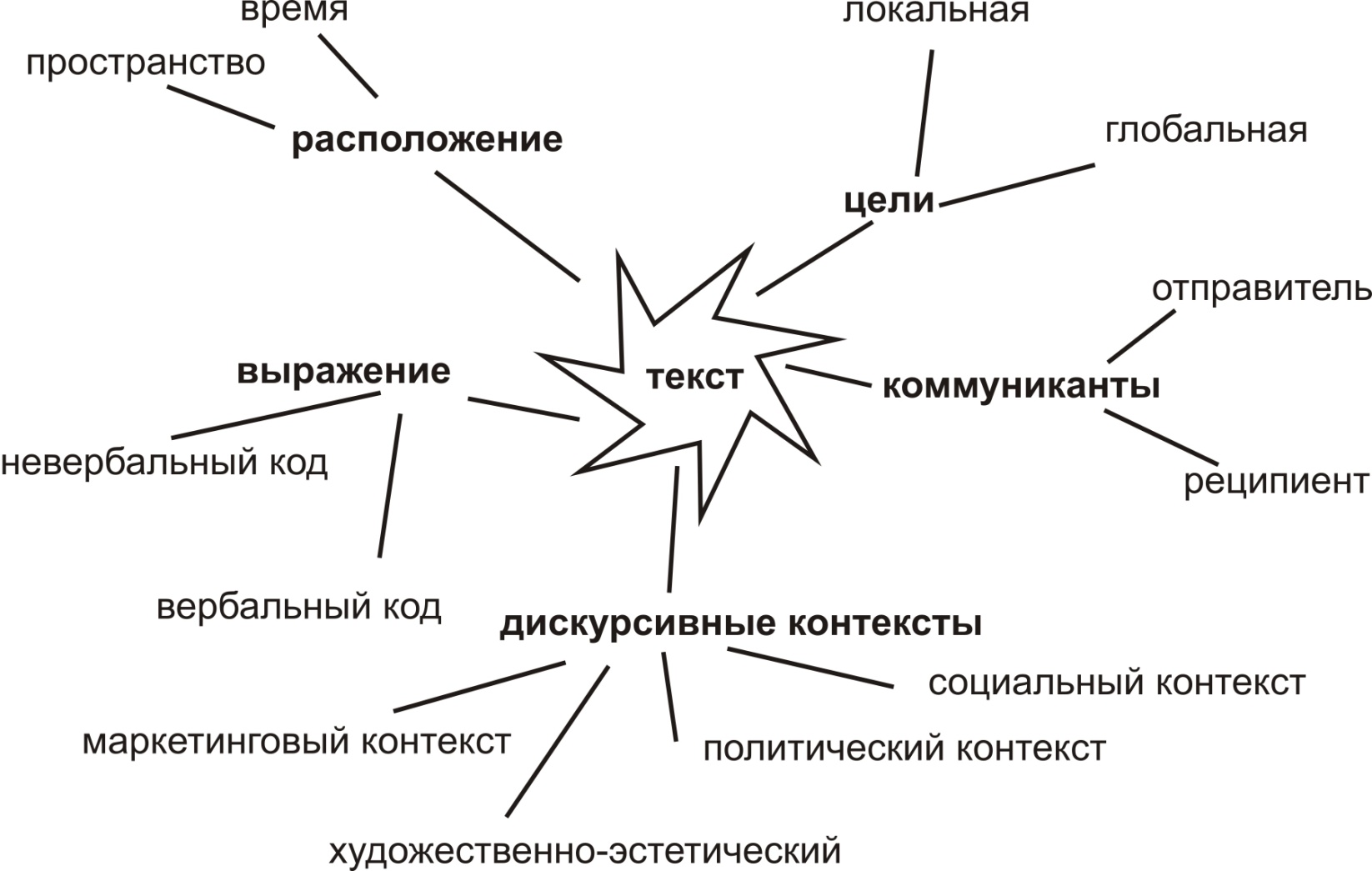 7
Историческое взаимодействие
„Реклам-конструкторы“ А. Родченко и       В. Маяковский – создатели рекламы ХХ в.
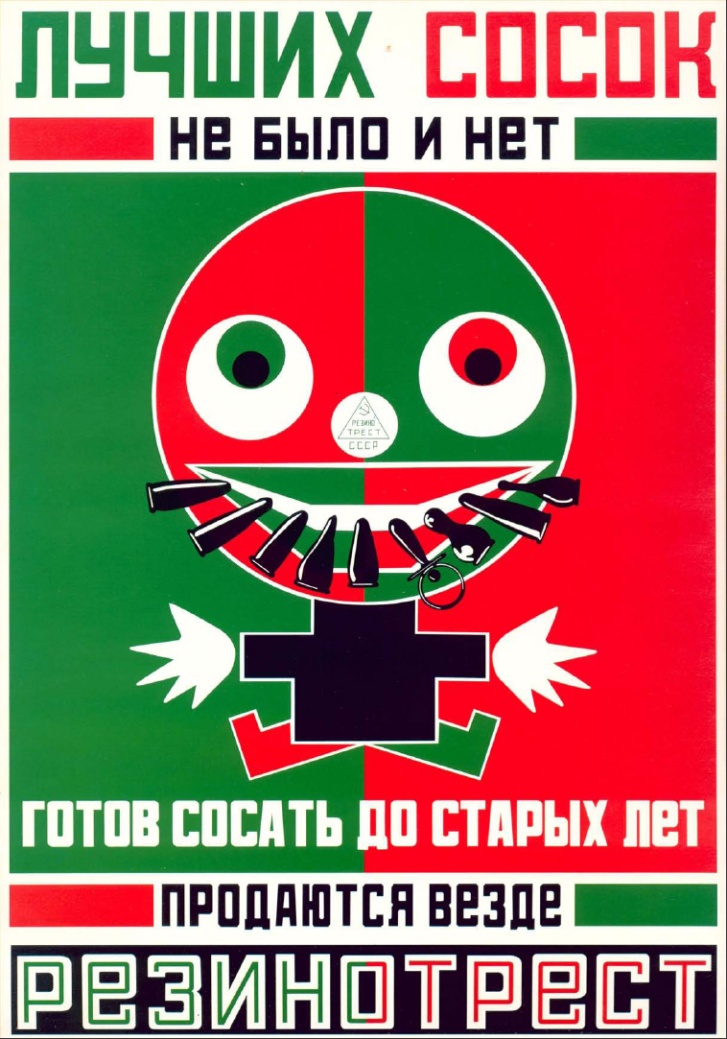 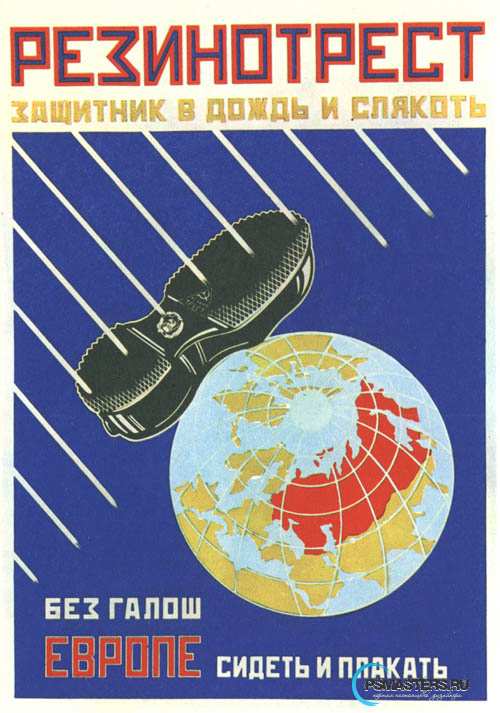 8
В. Маяковский, Н. Асеев, А. Крученых,         В. Каменский, О. Брик и др. – организаторы журнала „ЛЕФ“ и создатели современного политического PR.
Концепция „искусства-жизнесторения“: Конструктивизм должен стать высшей формальной инженерией всей жизни (ЛЕФ 1923: 11).
9
Влияние авангарда на современные рекламный и PR-дискурсы
Глобальная и локальная цели
 Категория адресации
 Коммуникативное событие в контексте
 Лексико-грамматические особенности
 Ритмико-стилистические особенности
10
„Реклама в трамвае“ Д. Буланова (1926)
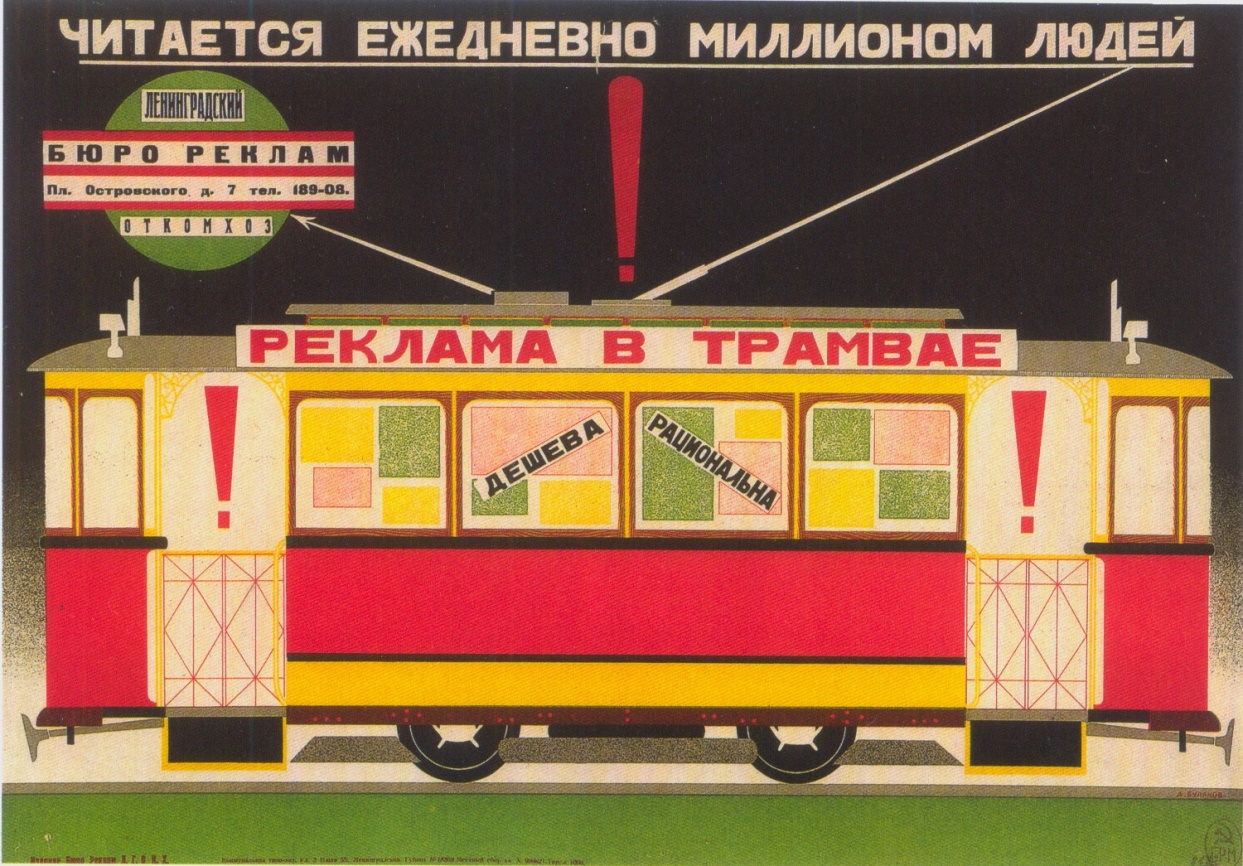 11
Плакат Л. Лисицкого 
„Клином красным бей белых!“ (1920)
Плакат М. Прохорова
„Проектируй свое будущее“ (2012)
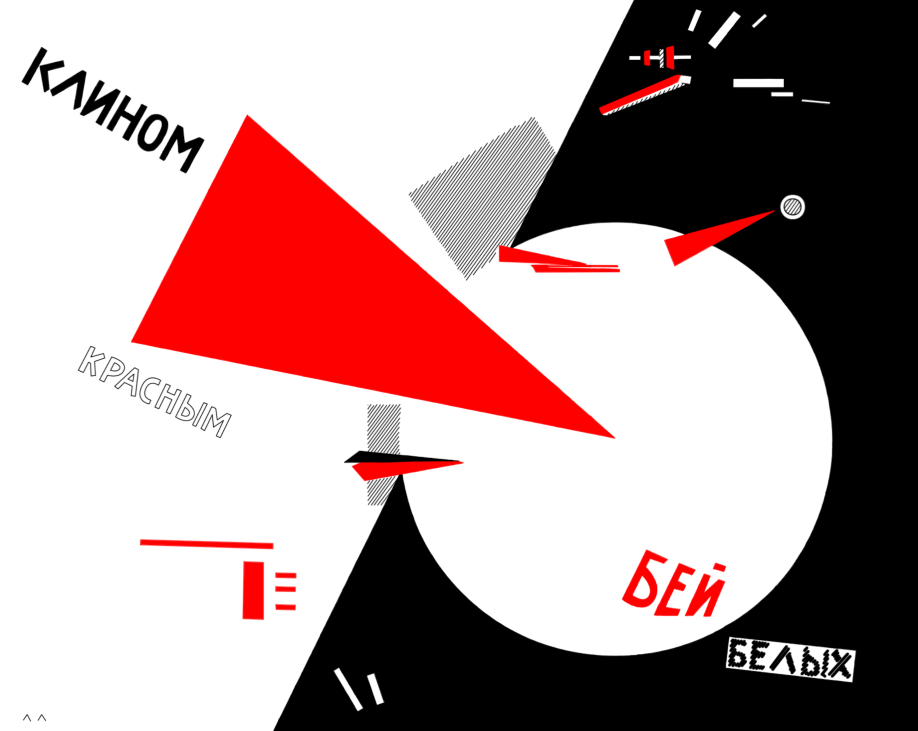 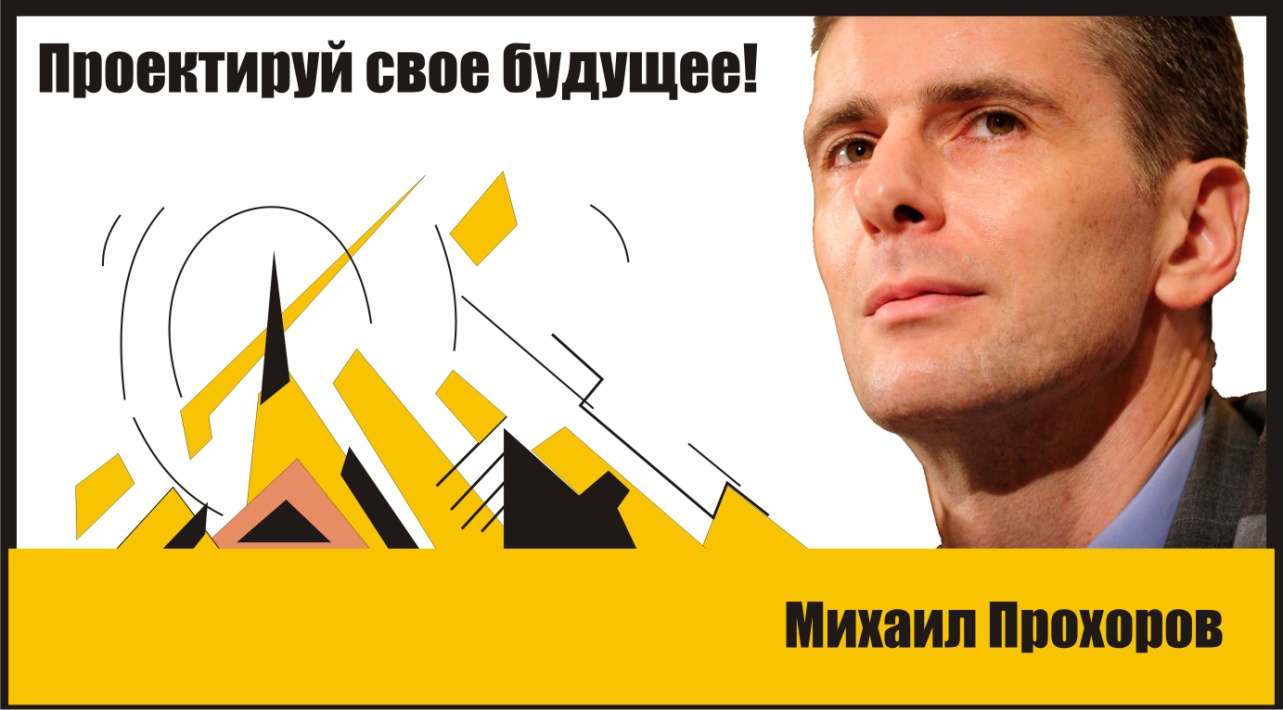 12
Обратное влияние рекламы на авангардный дискурс
Не тормози. Сникерсни (реклама)
 Сникерснуть  | заменить | Сделать паузу – скушать Твикс | Оттянуться по полной | Почувствовать разницу || Попробовать новый изысканный вкус | Быть лидером | Мочить в сортире […] (Кибиров 2002–2005).
13
(О расширении парадигмы или „сникерсировании“ см. Тошович 2006: 272–278).
14
Обратное влияние PR на авангардный дискурс
Маркетинговая стратегия дифференциации проявляется в увеличении количества литературных журналов, вечеров и фестивалей; PR-сопровождении выхода новых поэтических книг (пресс-релизы, приглашения  и др.).
15
Спасибо за внимание!
16